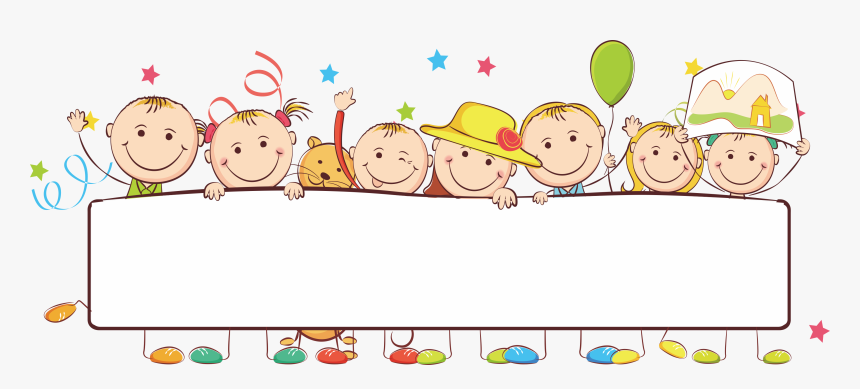 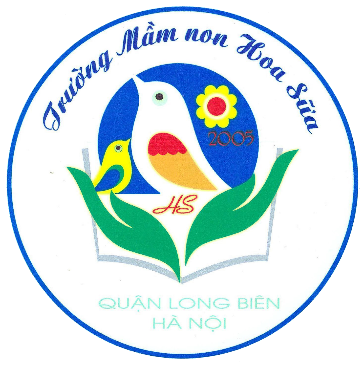 Video hướng dẫn
 Độ tuổi: Mẫu giáo bé ( 3 – 4 tuổi )
 Thời gian: Tuần 3 tháng 11/2021
 Hoạt động: GDTC “ Bật về phía trước ”
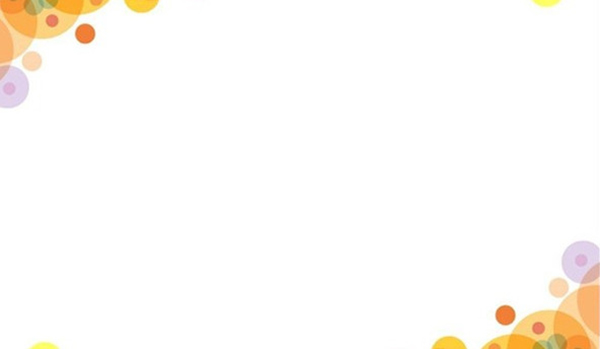 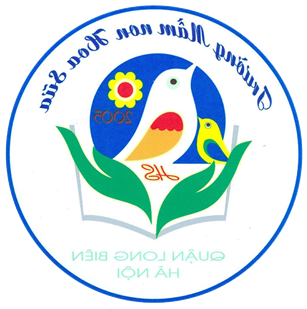 PHÒNG GD & ĐT QUẬN LONG BIÊN
TRƯỜNG MẦM NON HOA SỮA
Đồng hành cùng bé
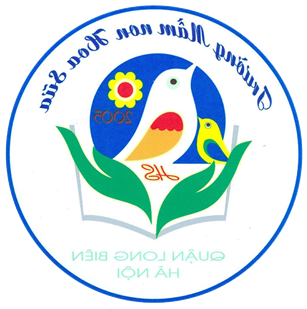 Lĩnh vực phát triển thể chất

Đề tài: Bật về phía trước

Giáo viên thực hiện: Vũ Thu Hằng
Lứa tuổi: 3 – 4 tuổi
Năm học 2021 - 2022
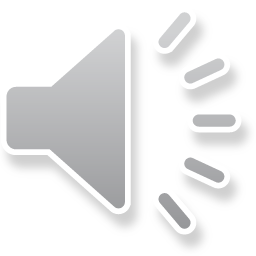 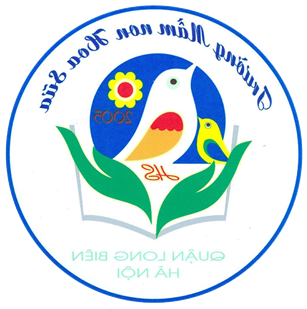 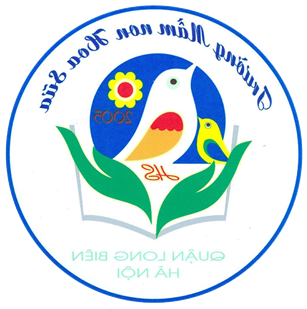 Đồng hành cùng bé
Đồng hành cùng bé
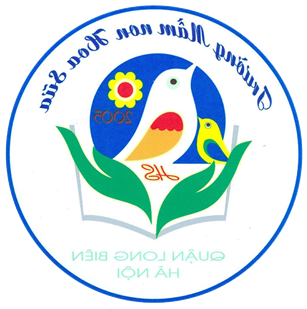 Đồng hành cùng bé
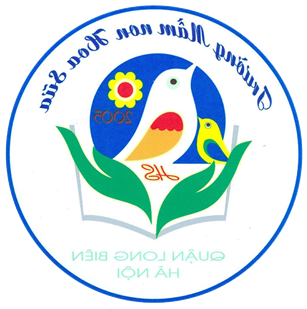 Đồng hành cùng bé
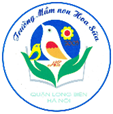 Đồng hành cùng bé
Chào tạm biệt 
và hẹn gặp lại các con !
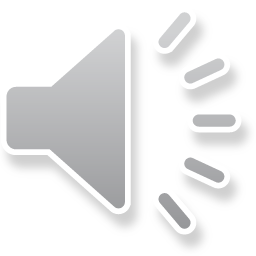